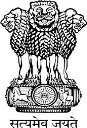 Ministry of Jal Shakti
Department of Water Resources, RD & GR
WIMS-Water Information Management System
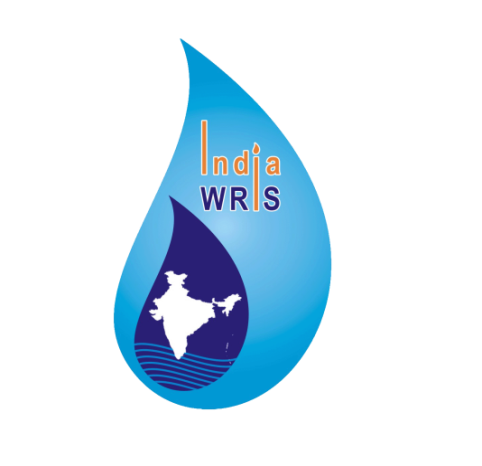 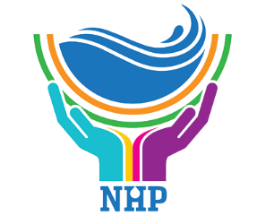 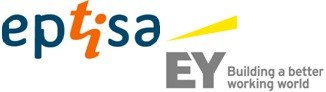 National Hydrology Project
National Hydrological Project(NHP)
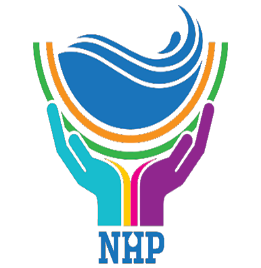 Training Session on WIMS(Water Information Management System)     (Surface Water and Ground Water)
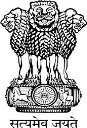 Topic : Overview of WIMS & Station Management in WIMS
Date : 18-April-2020
Venue: Online Webnair On Webex
Organised By : NPMU ,NHP, MOWR,TAMC,CWC
.
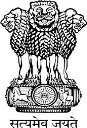 Trainer Name : Meet Kumar Agarwal  
Designation : Test Lead 
Department : TAMC- National Hydrological Project(NHP)Email Id : agarwalmeet@rediffmail.com, meetk@tekskillsinc.net Contact No : 9650866776
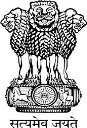 Welcome Note & WIMS Project Objective
.
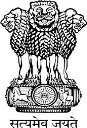 OVERVIEW OF WIMS


WIMS - "Water Information Management System"


 WIMS is a web-based open source software system for managing data entry, primary data validation, data processing, storage etc. for Surface Water and Ground Water Resources.
 WIMS Software is an extension of eSWIS software.
 In WIMS data is very much secure and only classified user can access the WIMS application.
 In WIMS, we can manage and create both kind of station type .i.e. Surface Water and Ground Water
 WIMS stores all the information of station for both station type (Surface Water and Ground Water) on basis of agencies.
Advantages of WIMS Software-


User Management Module is most important module and it can be manage by their Nodal Agency in WIMS.
All kind of station can be created from one place under station management
In WIMS Software, Ground Water module functionality is implemented and Ground Water station data can feed from Ground Water Module. But earlier Ground water module functionality feature was not present in eSWIS software
Live data from INSAT & GPRS is managing from various telemetric stations and reservoir stations in WIMS under Telemetry Management  
Water Quality Module will be integrated  for Surface Water and Ground Water in WIM
Flood Forecast Module is more simpler for data entry and different reports can be generated related to Flood Forecast
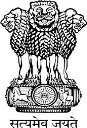 Training Modules of WIMS(Surface Water/Ground Water)-
Station Management -
a) Search Station
b) Add Station( Manual Station, Telemetric Station/Reservoir Station)
c) Edit Station
Data View-Telemetry
Manual Data Entry  
Data Validation
User Management
Create User /Edit User
Create Role/Edit Role
Telemetry Management
Sensor Hub Configuration / Reservoir Sensor Hub Configuration) 
a)Add Data Logger Id  b)Add Sensor Configuration (INSAT/GPRS)
c)Edit Sensor Configuration
Import Tool & Reports
Reduced Level of zero of the Gauge , X-section, & Current Meter
Flood Forecast Module
Questions and Answers with Feedback
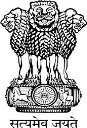 Links-Live Application URL : www.indiawris.gov.in WIMS Live URL:  tamcnhp.com/wims/ WIMS Training URL : stg.tamcnhp.com/wims/ Training Environment Login Credentials –Login Id: TrainingPassword : Test#12345
Login into WIMS(Water Information Management System)
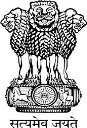 1.Open the Production URL  http://indiawris.gov.in/wris/   in any web browser. 
   Go “WIMS” menu and Click on “ WIMS” Hyperlink
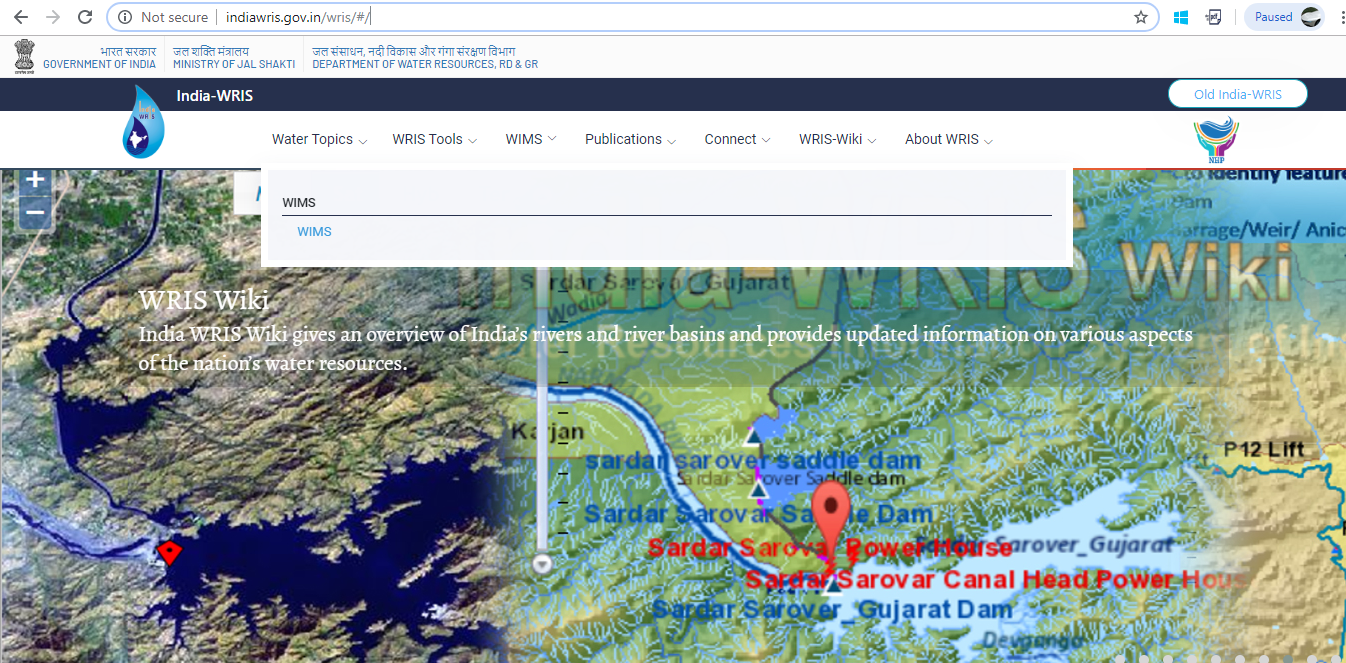 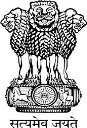 Login screen will display on the user’s screen.
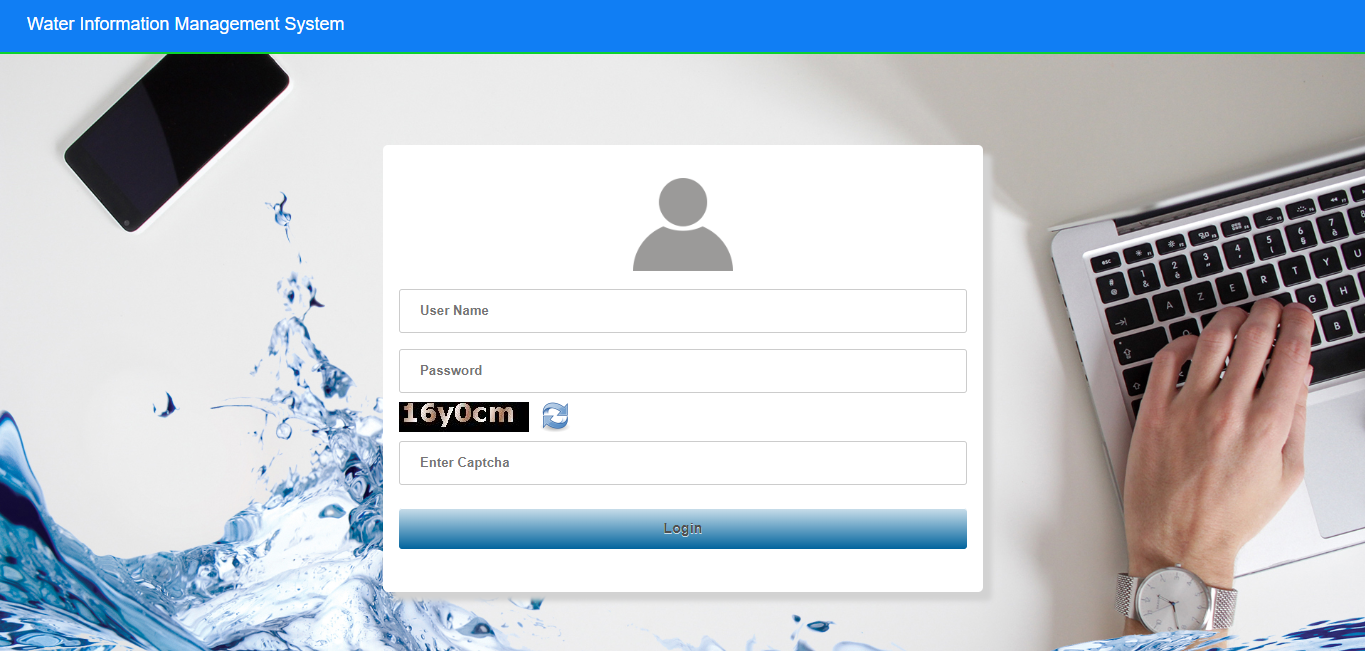 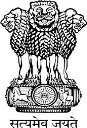 2. Enter Login ,Password  & Captcha details based on the User Agency. Click on Login button.
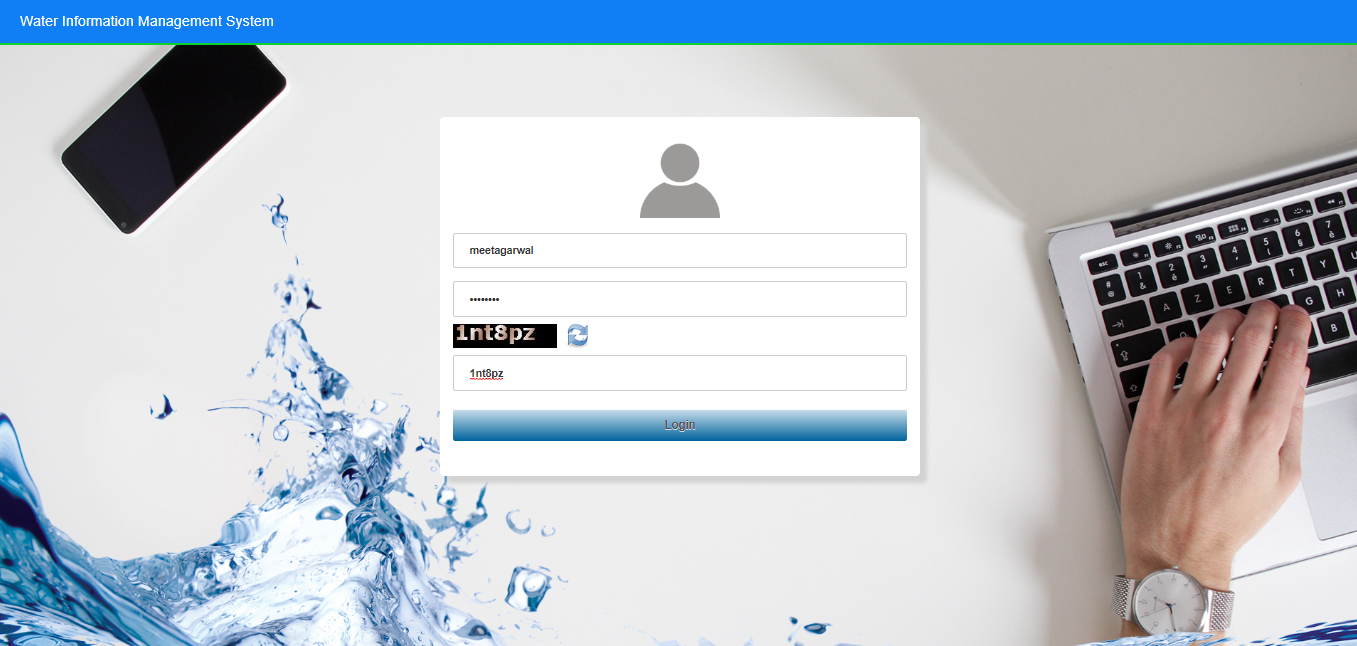 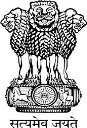 3. Enter Login, Password  & Captcha details based on the User Agency.     - Click on Login button
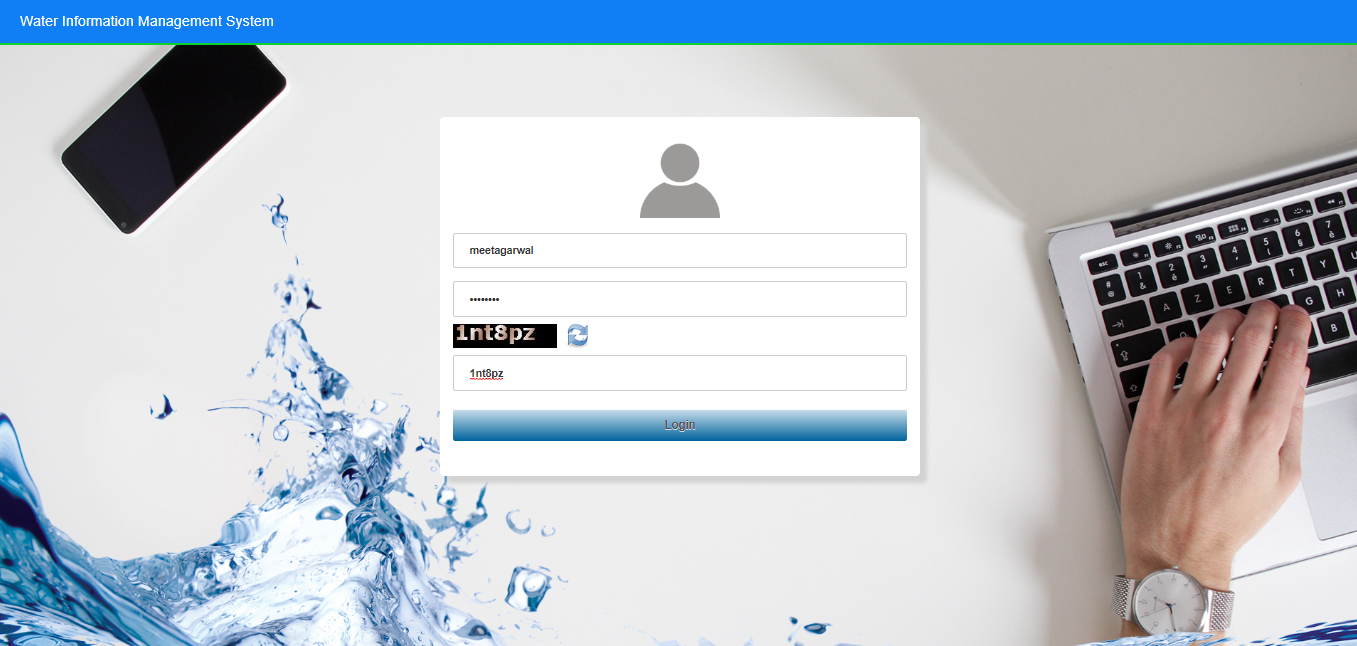 4. A brief description About WIMS is displayed with Surface Water /Ground Water Stations maps in India.
5. Home page of WIMS will be displayed on screen after login into WIMS application. User once done with the work can logout the session using the Logout Icon on the right top corner. Home Icon is to navigate back to the main page from sub modules page
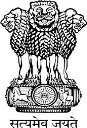 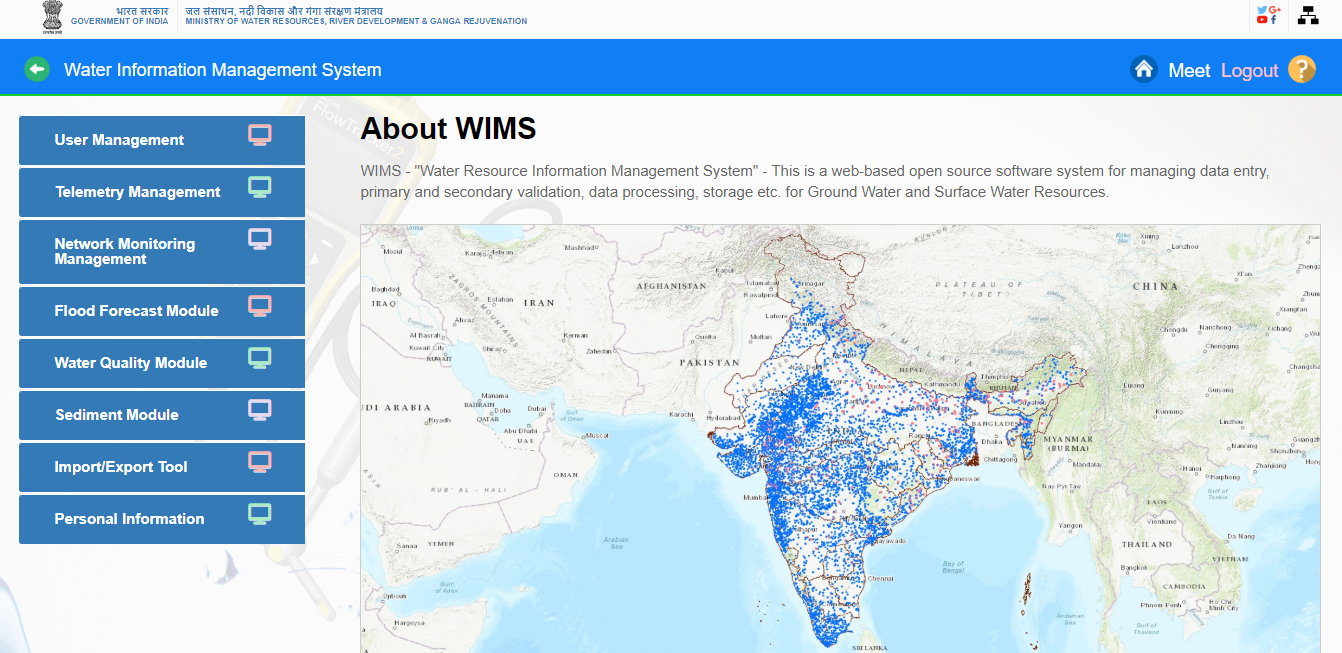 Station Management
Station Management is one of the most important module in in WIMS. Stations are mapped with their corresponding agency with agency hierarchy in WIMS Database and stations are listed as per station type ie. Surface Water or Ground Water as per the agency wise. Many important attributes to each observational station can be assigned for defining its location in terms of geographical, administrative or drainage units and for indicating various offices which have control on its operations. Locational attributes are important for the purpose of finding inter station distances and difference in altitudes for the purpose of data processing.
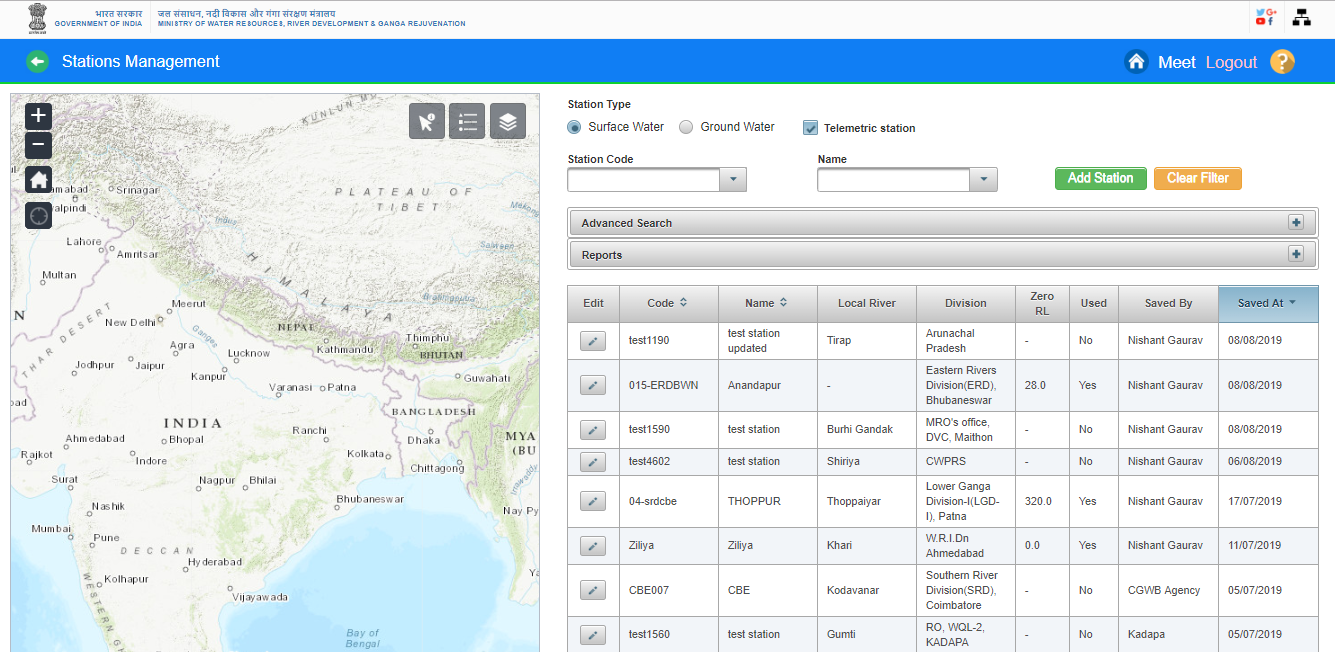 Station Code
Station identification code is to be assigned to every station. This is the most important field of the database since most of the information in the database is associated with the observational stations and these stations are identified by this code. Two stations can not have identical station identification code in WIMS. The database is provided with in-built facility to ensure uniqueness of the station code for integrity of the database. The station code one assigned cannot be changed at later stage.

Station Name
The station name is the full name of the observational station assigned by the agency for purpose of addressing it for all common uses. Generally, the station name is given on the basis of name of Local River, village, town etc. together with some reference of nearby structure, institution etc. and thus is comparatively longer. There is possibility of having two or more observational stations with the same station name within a large region. Though, identical station names do not cause any problem with respect to data integrity with in the database but it is always advisable to avoid such situations. The station name is associated with station code.But it is advisable. Kindly do not add the duplicate station name in WIMS
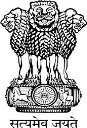 Search the station in WIMS-  
Go under “Network  Monitoring  Management “ Module , then Click on “Station Management “icon
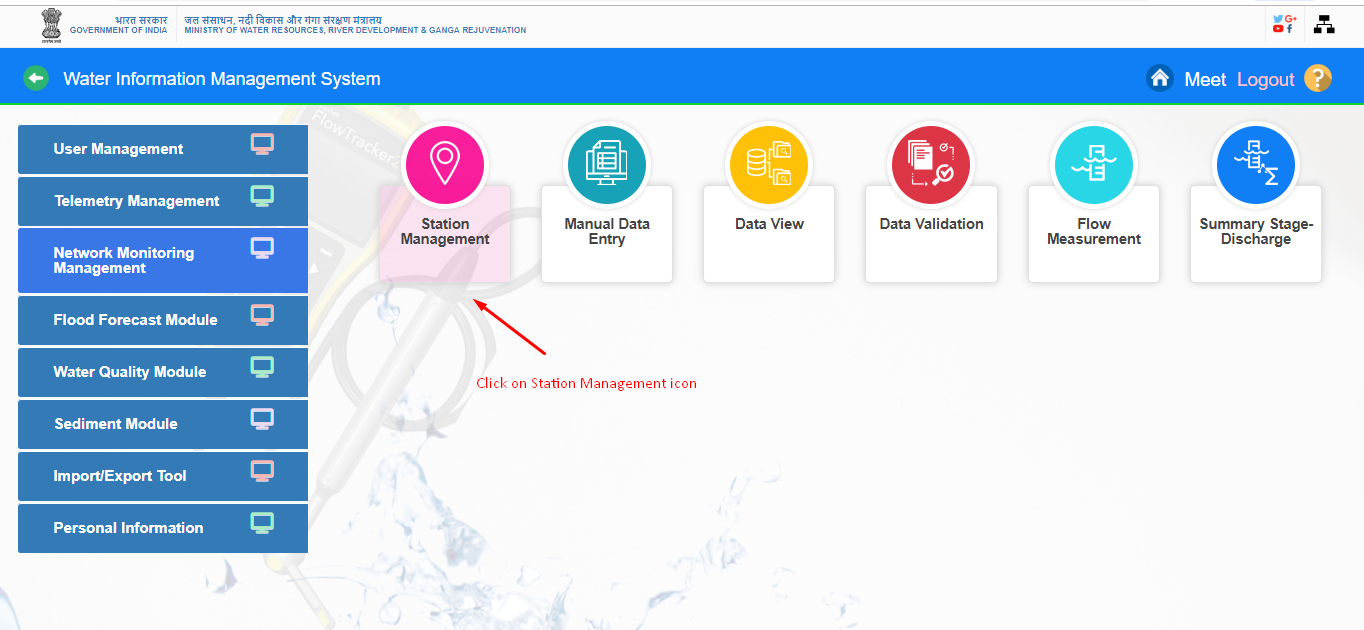 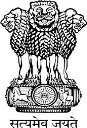 -Select “Station Type” (Surface Water/Ground Water ) Radio Button 
- Click on ““Telemetric Station” Checkbox on “Station Management” page
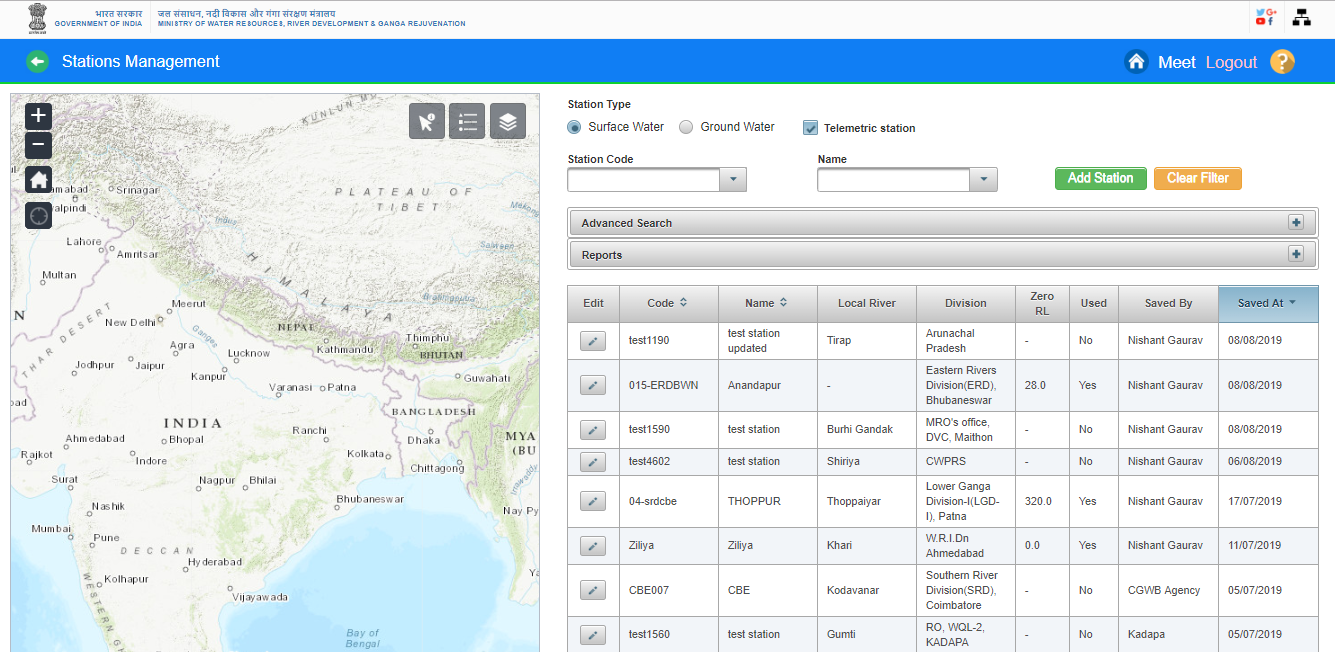 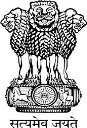 Note -You have to enter minimum 3 digits/  characters for searching the Station Code and Station Name.Search by Station Code: Enter the given station code or Name  For Example- Enter “Station Code” 065-ERDBWN in Input field.
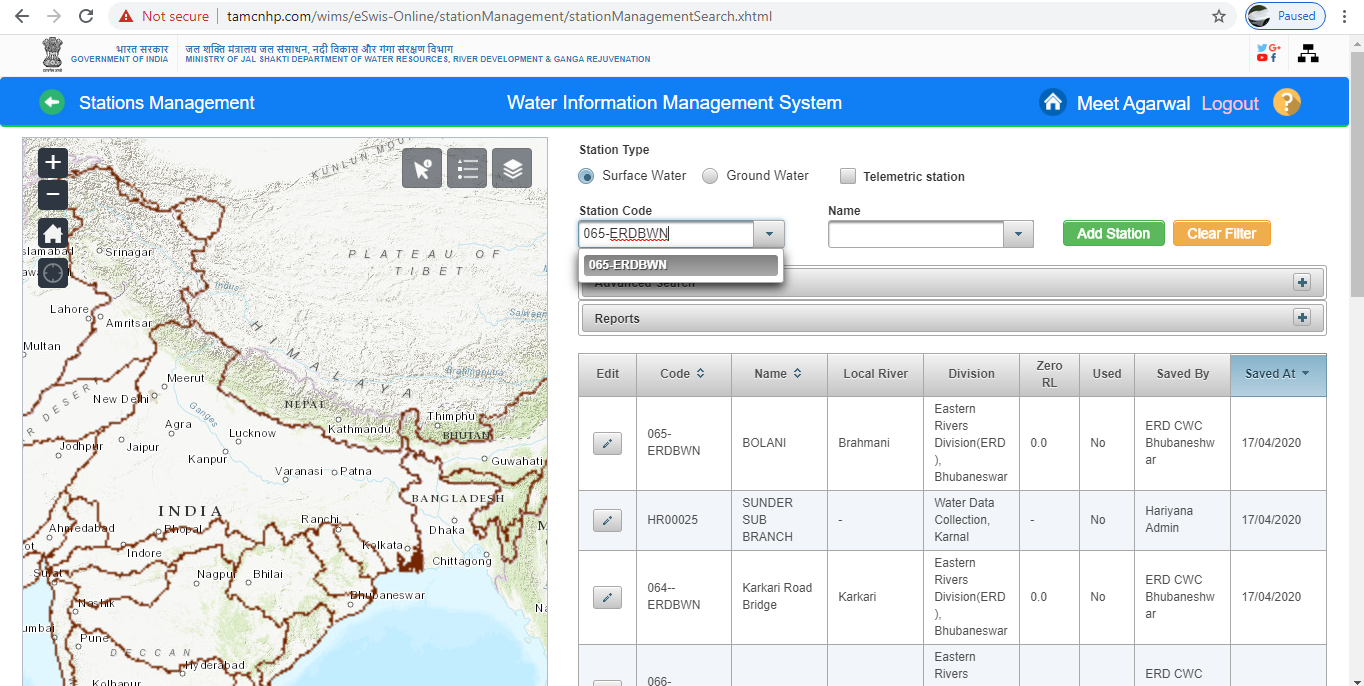 Search by Station Name :Enter the station name at least 3 characters “ BOLANI”. Station Name will be search associated station code is also display of that station
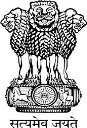 Station code and Name is displayed in Station Data Table on station management page
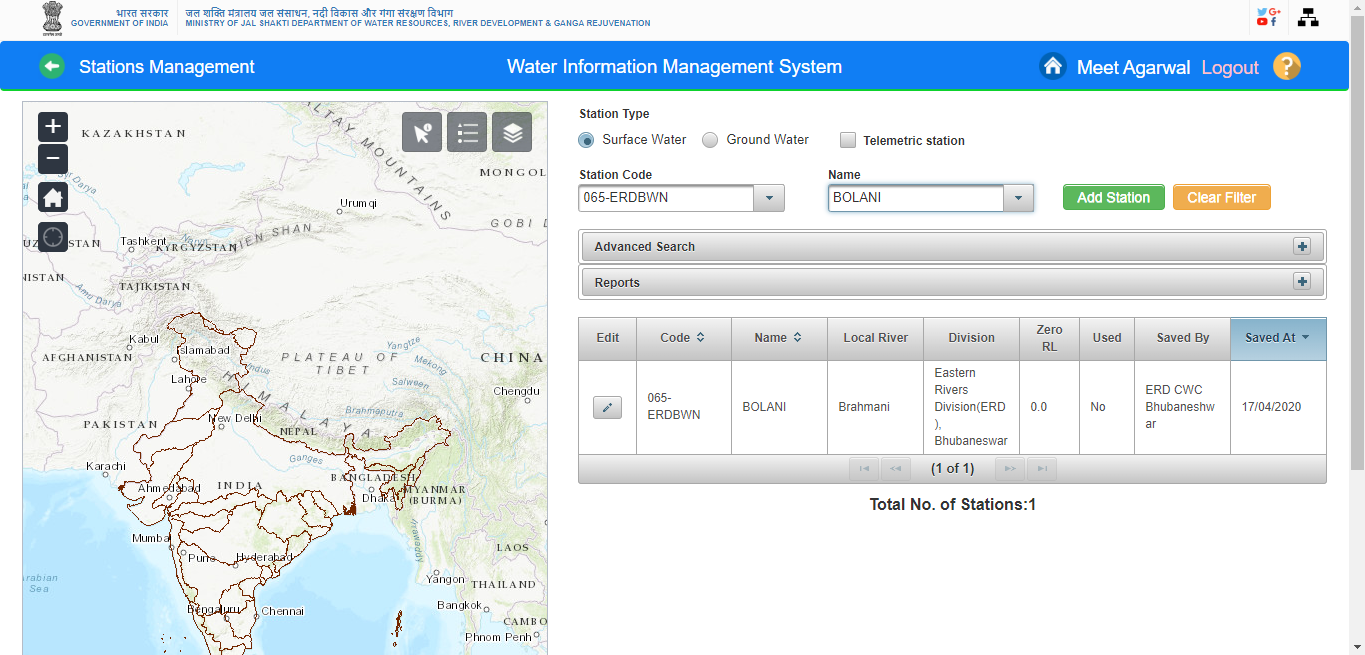 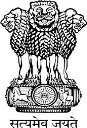 ADD NEW STATION(Surface Water or Grounder Water) – Nodal Agency has to add the station details for both type of stations ( Surface Water and Ground Water) from Station Management section in WIMS Software
Surface Water Station-You can create  Surface Water stations (Manual Station/ Telemetric Station/ Reservoir Station /Flood forecast Stations/Weather Stations) from Station Management section. 1. Click on “ Add Station” button
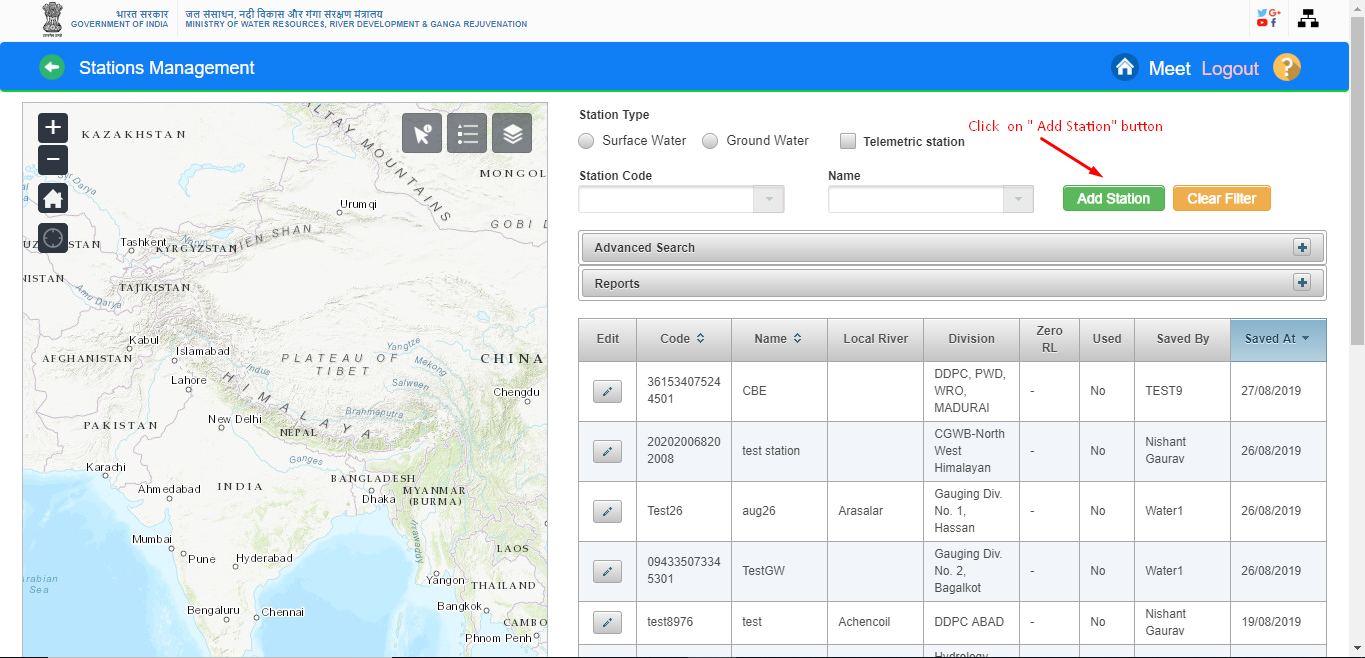 Advanced Search Option – You can do advanced Search of  both Station type (Surface Water/Ground Water/ Telemetric) on basis of Major Basin, State or Agency Wise search criteria.
Reports-Station Characteristics Data Availability
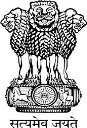 2. Station Characteristics page is opened on screen. You have to add all mandatory field details for adding new station from this page
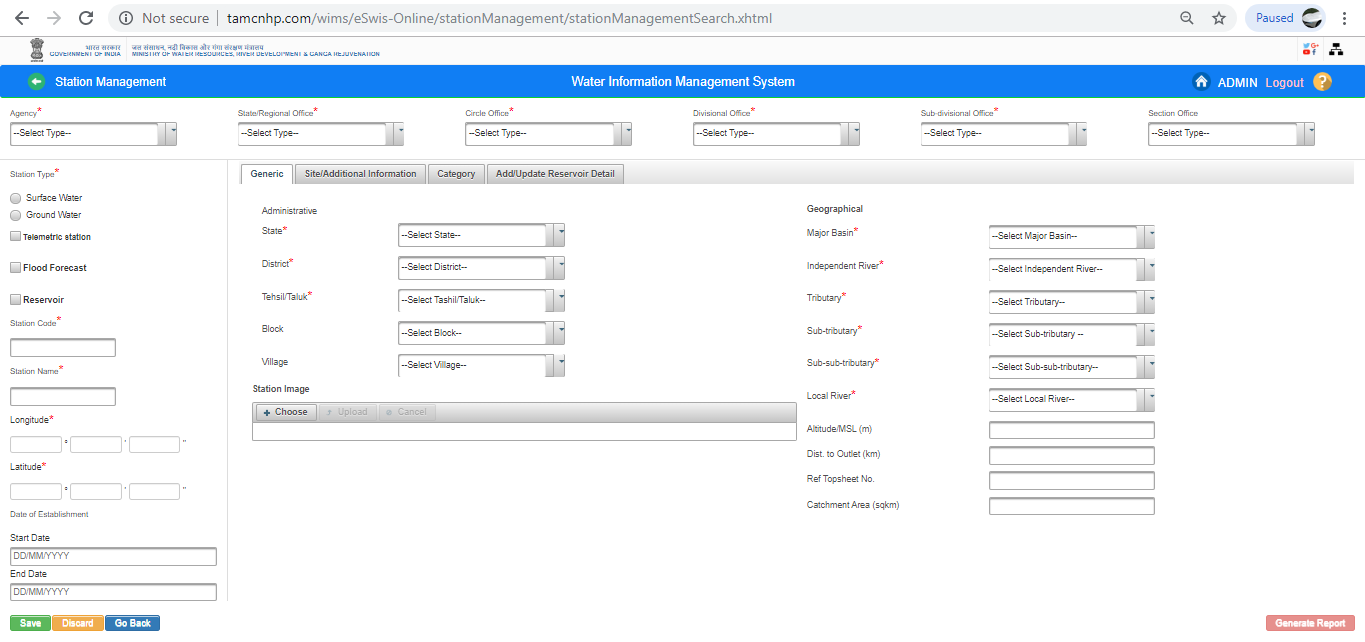 3. Add Agency details. Select the agency and all other mandatory fields for example - State/Regional Office, Circle Office, Divisional Office, Sub-divisional Office, Section Office fields from respective dropdown list which need to enter for creation of particular station
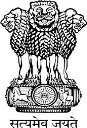 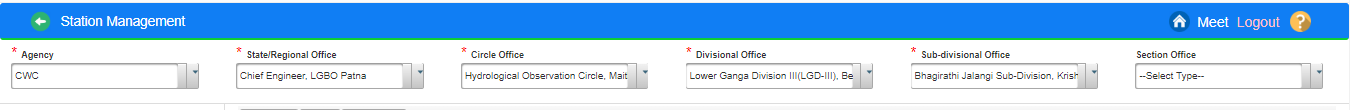 4. Select Station Type  ( Surface Water or Ground Water) as per the available details  of Station configuration on the respective agency.
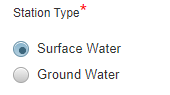 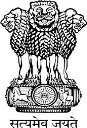 5. Select  Type of station which you want to create ( Telemetry Station or Reservoir or Flood Forecast or Manual)  Page in Station Management
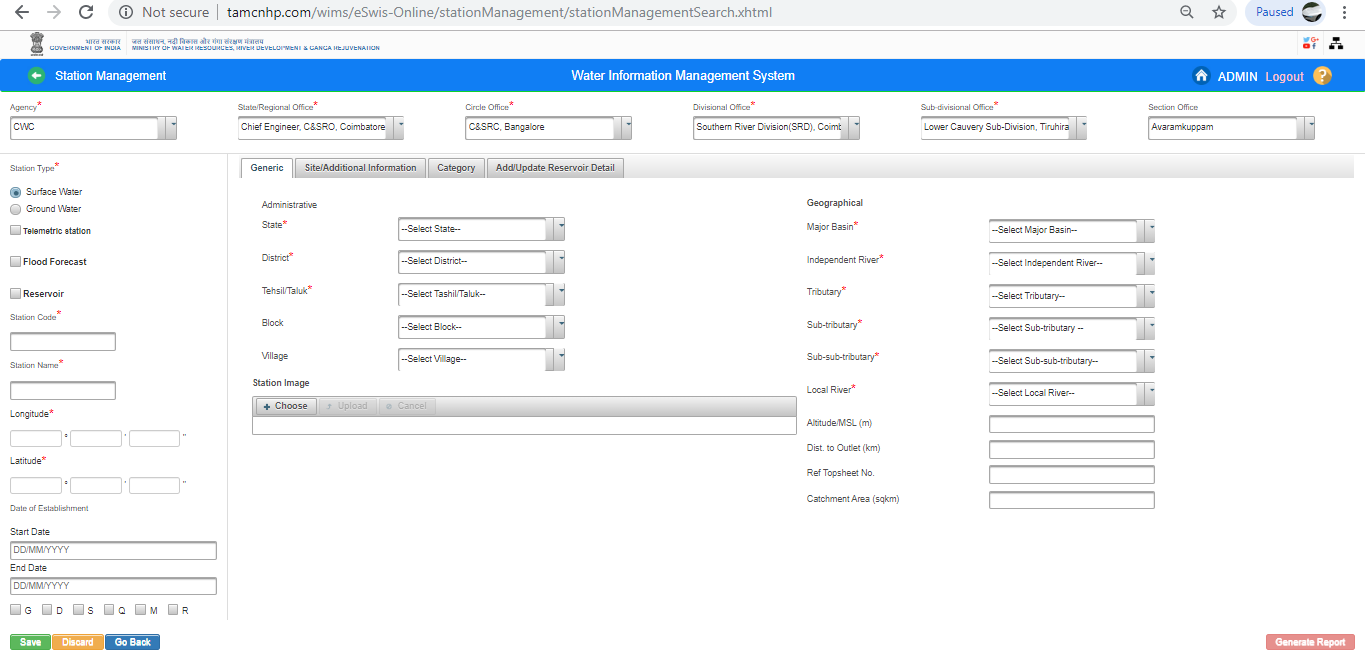 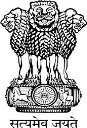 6. Enter  New “ Station Code and “ Station Name”  which is get from the available details list for adding the new station in WIMS
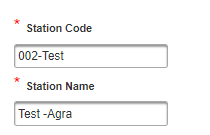 7. Fill all administrative details  for example - Select State, District & Tehsil/Taluk from “ Administrative”  under “Generic” Tab for Surface Water.
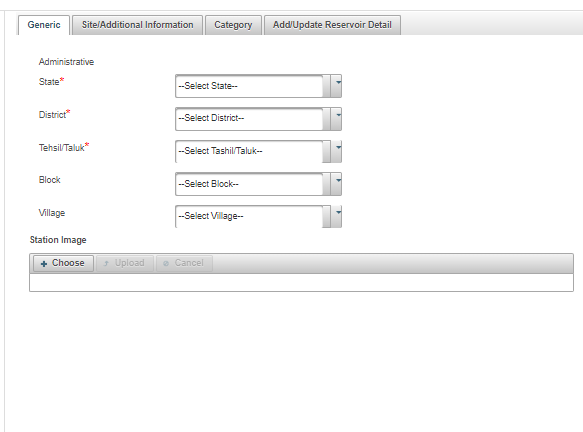 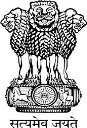 8. Add   “ Geographical”  mandatory details and  fill all the mandatory fields and necessary fields values under “Geographical” section
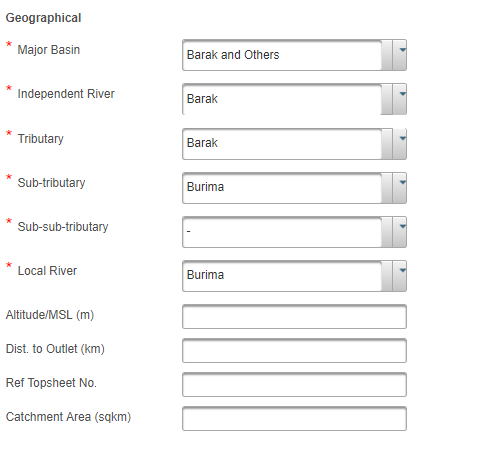 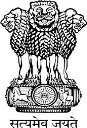 9. Add “Longitude” and “Latitude” details
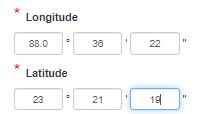 10.Select or Enter “ Date of Establishment” of Start Date and End Date
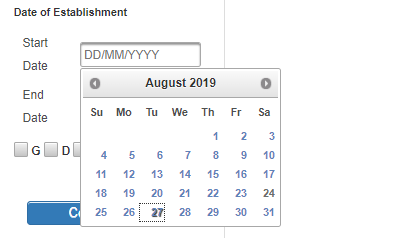 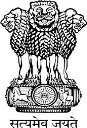 11. “ Add Address “ from “ Site & Additional Tab” on “Add Station” Page  under Station Management
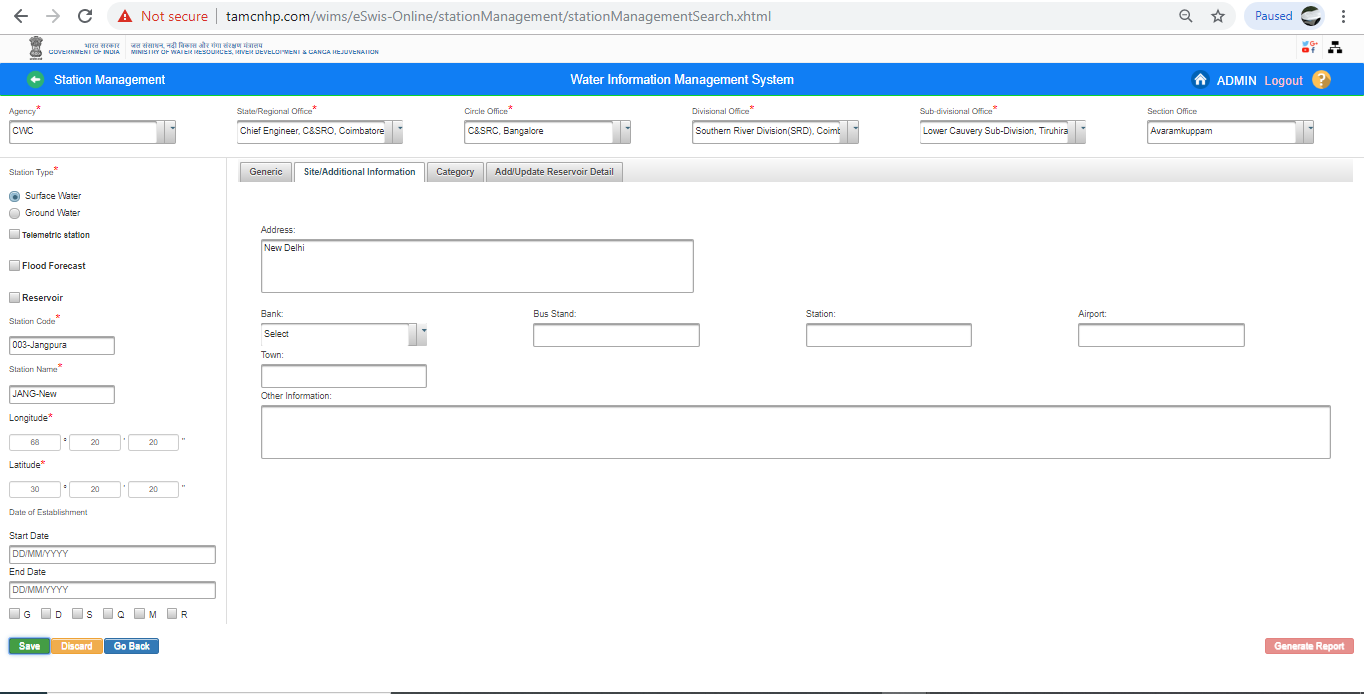 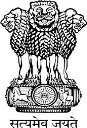 Add Data Type-
Click on “Category “ Tab and Select the  respective “Category” from this section, User Agency can add “Sensors” or “Data Type” details  as per the available details for sensors against the particular station at the time of station configuration or after adding the station as well.
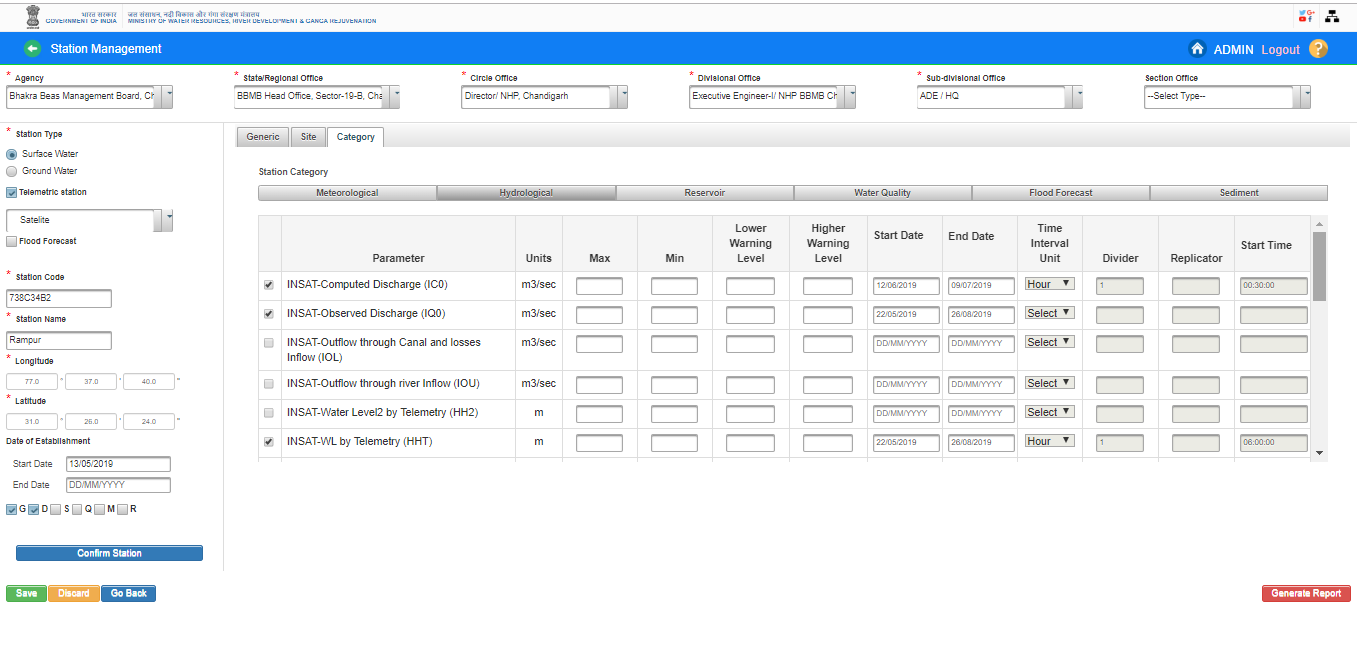 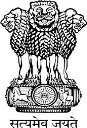 Agency can add/edit the “Lower Warning Level “and “Higher Warning Level” from the “Category Section  Agency has to click on the check box for adding the sensors /data type details to particular station in case of adding new station or existing stations. It is mandatory to add the sensors details otherwise sensors or data type will not be listed in telemetric management under Sensor Hub Configuration section
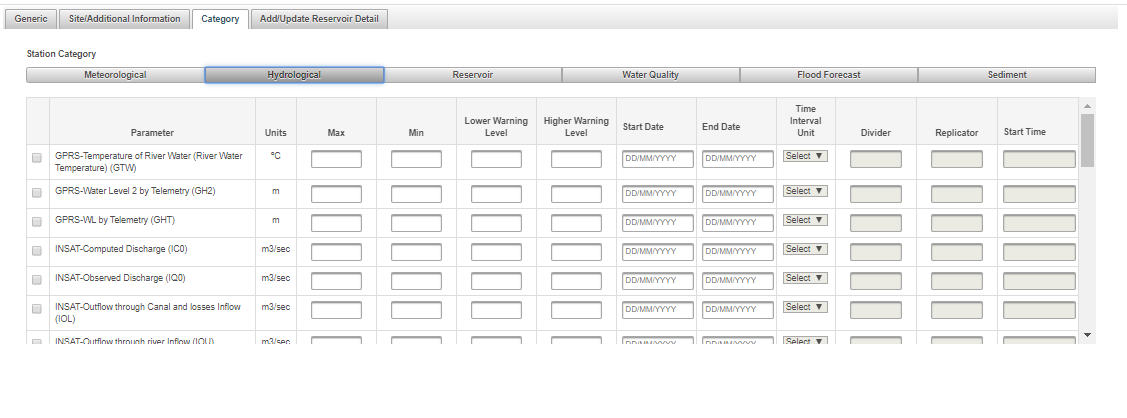 Save Station  Characteristics Details: Click on “ Save” button. Station information will be saved in WIMS application and Pop up message will be displayed on screen “Station has been saved successfully”
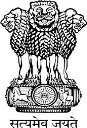 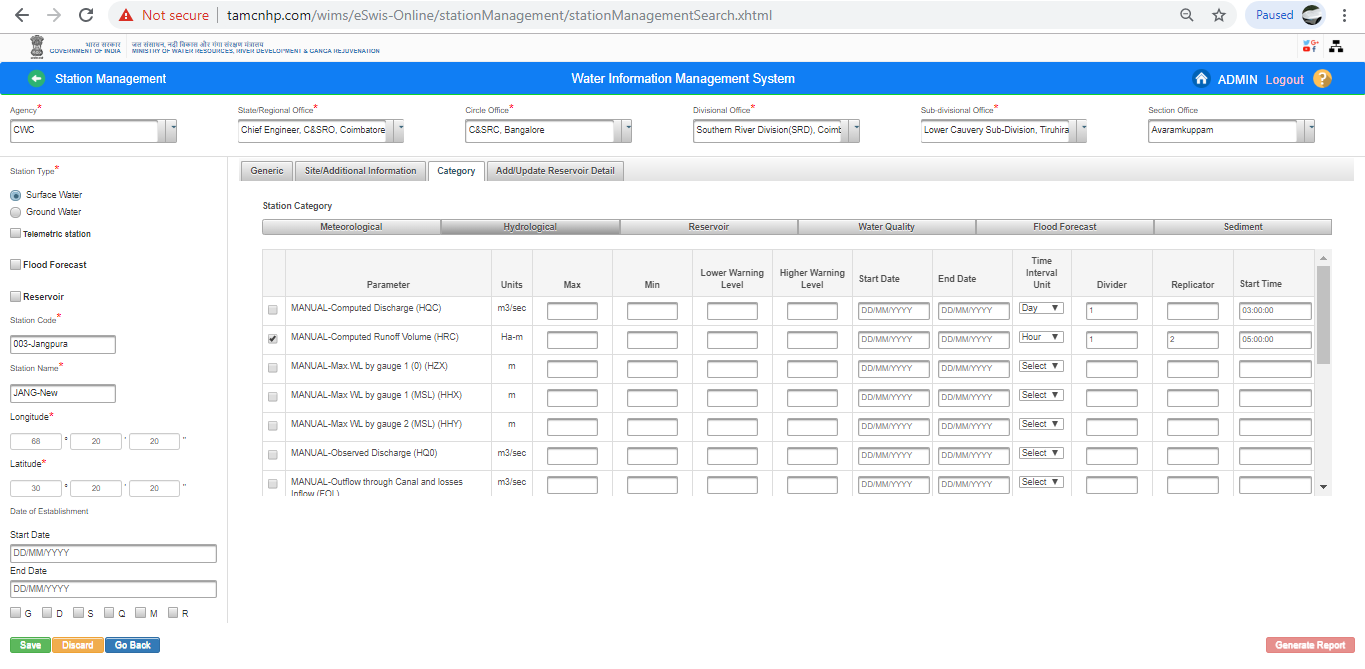 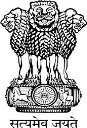 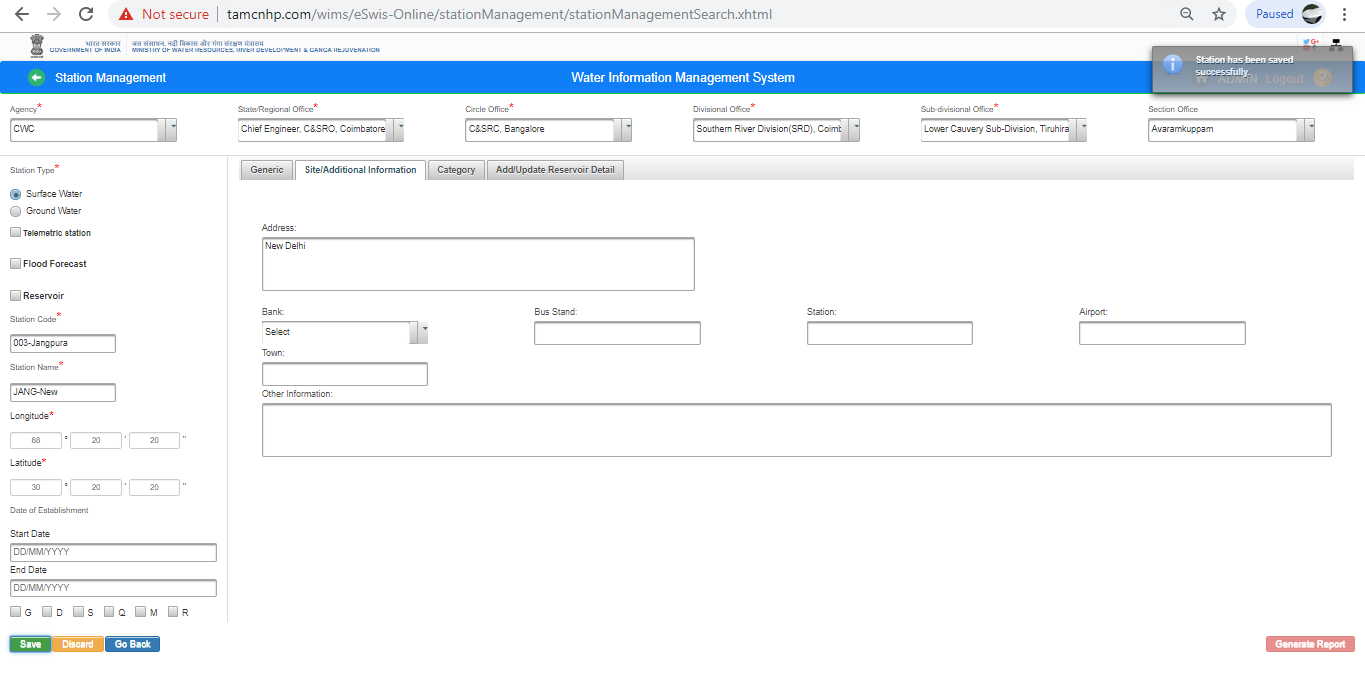 Add Reservoir Station-  Click on Add Station Button .- Fill Agency Meta data , Station Type, Generic & Administrative Detail- Click on Reservoir Check Box   and Enter the Station Code/Name, Date of Establishment
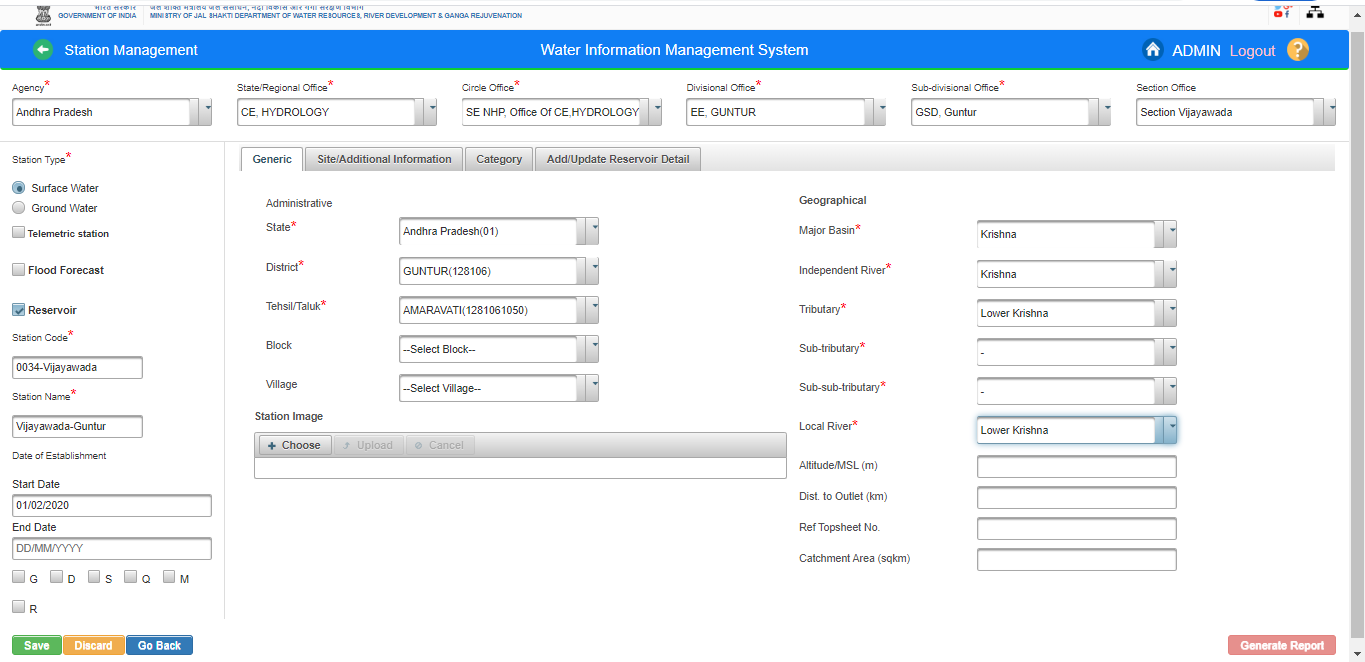 - Select Site/Additional Information Tab- Select Reservoir Name and Structure Name under Site/Additional Information Tab
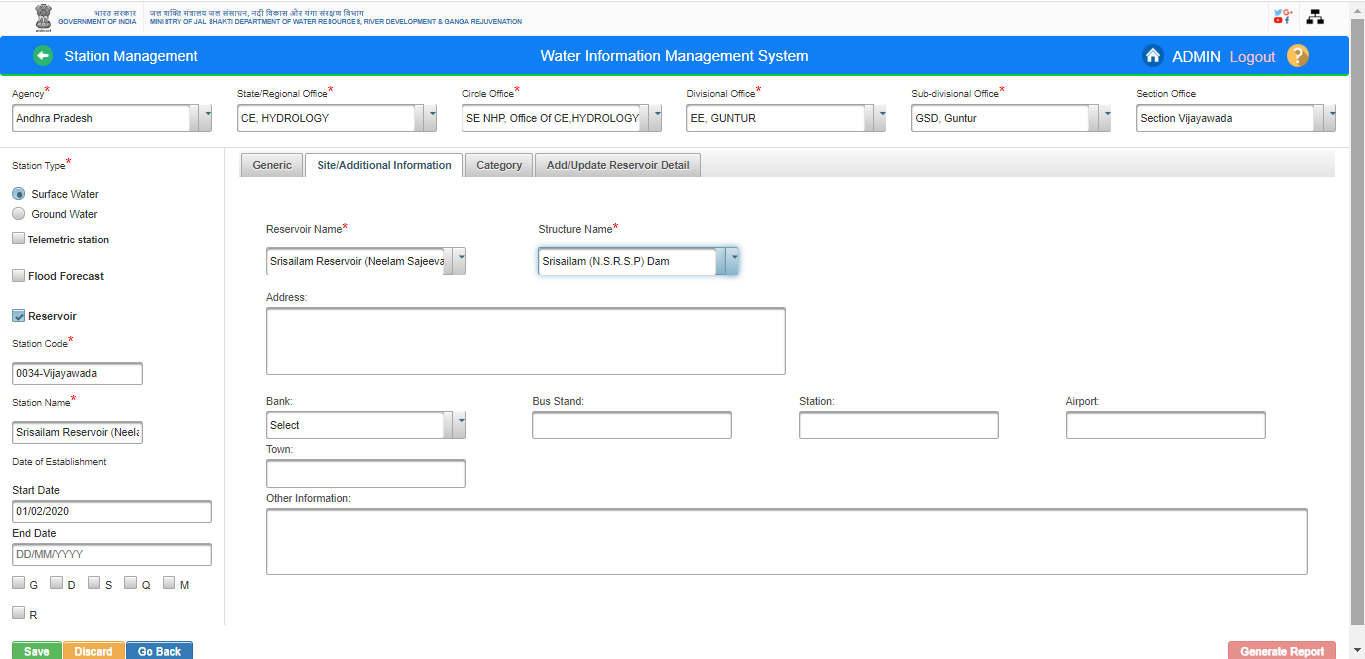 - Select “Category” Tab - Select the Category Name
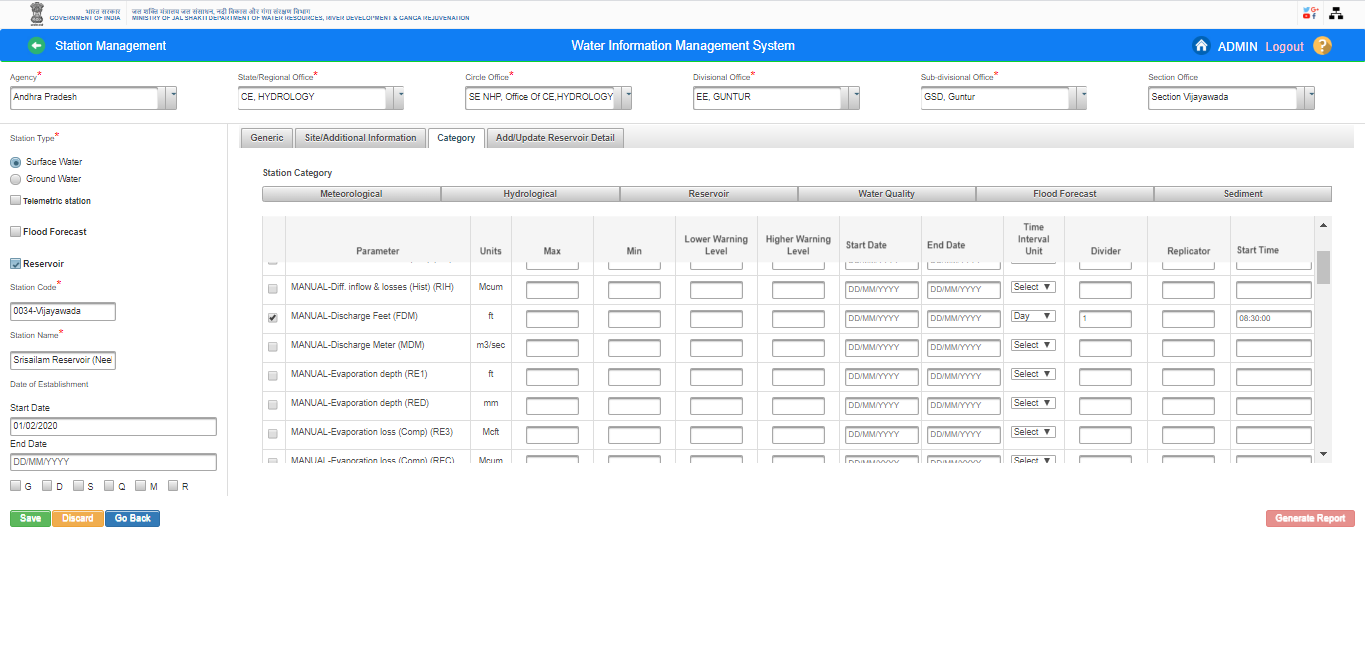 -Click on Add/Update Reservoir Detail Tab. - Select Reservoir and Structure Name
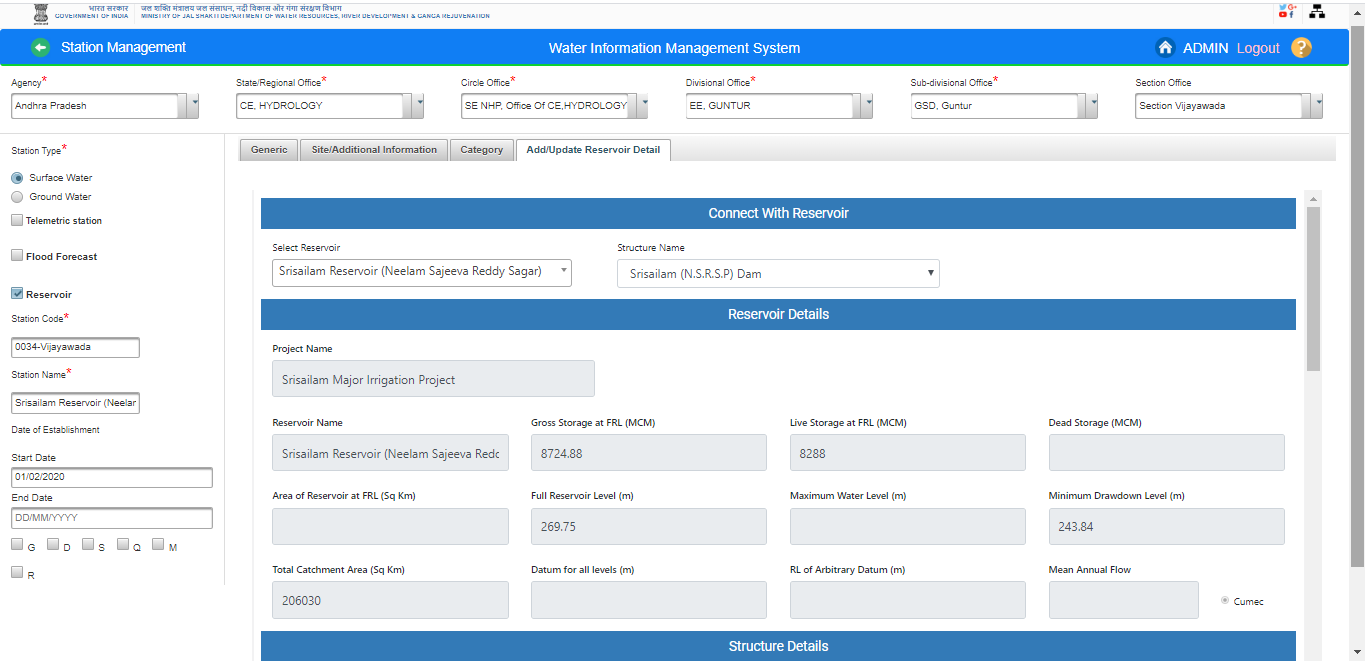 Click on Save button. Reservoir Station will be saved
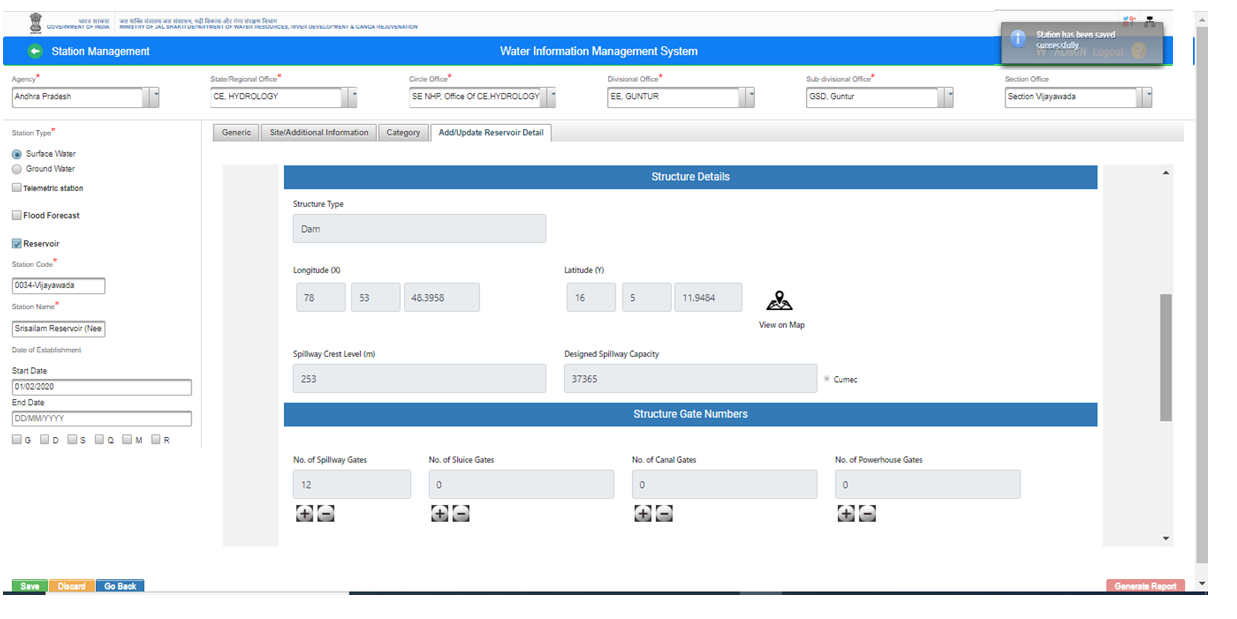 Ground Water Station-You can add  Ground Water stations (Manual Station/ Telemetric Station) from Station Management section. 1. Click on “ Station Management” button.
Station Management Page is open.
- Click on “Ground Station “ Station” button. Total Number of Ground Station will be displayed on Screen- Add Station & Clear Filter buttons are shown- Search & Advanced Search option is displayed on Screen
Create New Ground Water Station:-Click on “ Add Station” button. Station Characteristics Page is displayed on screen
- Add Agency details (Agency Name, State /Regional Office, Circle Office, Divisional Office, Sub-divisional Office, & Section Office)- Click Station Type as “ Ground Water “   and select the respective radio button
Fill all the mandatory input fields like Station Name, Generic Information(Administrative & Geographical both)
-Add Address under Site / Additional Information Tab for Ground water Station
- Add data type  for Category of Ground Water Station
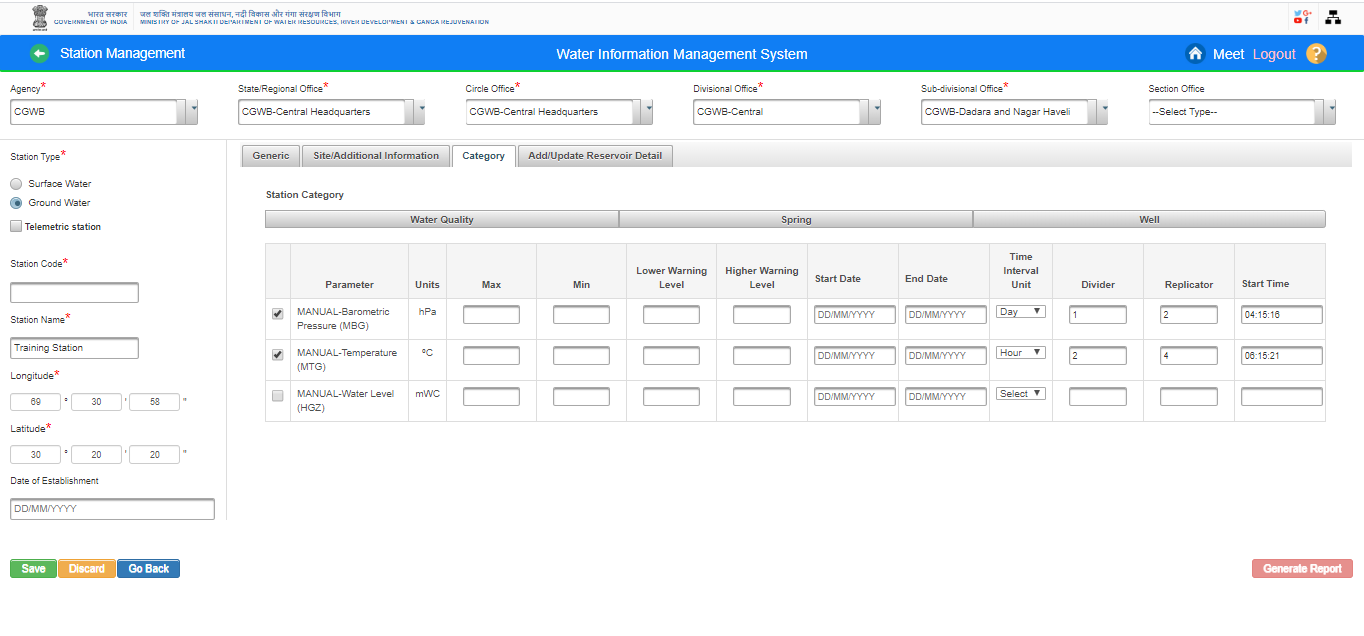 - Click on “Save” button. Ground Water Station will Saved Successfully
-Click on “ Go To Ground Water” button. Ground Water Module landing page opens and user can feed all the information of Ground Water Stations
feed the ground water stations information using the respective forms(Drilling Details, Drill Time Log, Litholog, Well Assembly, Development Details, Water Bearing Zones, Grouting/Sealing /Gravel Packaging , Geo Physical Logging  & DWLR Details
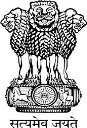 EDIT STATION (Surface Water/Ground Water):
Click on “Edit” icon in listed Station under station management table
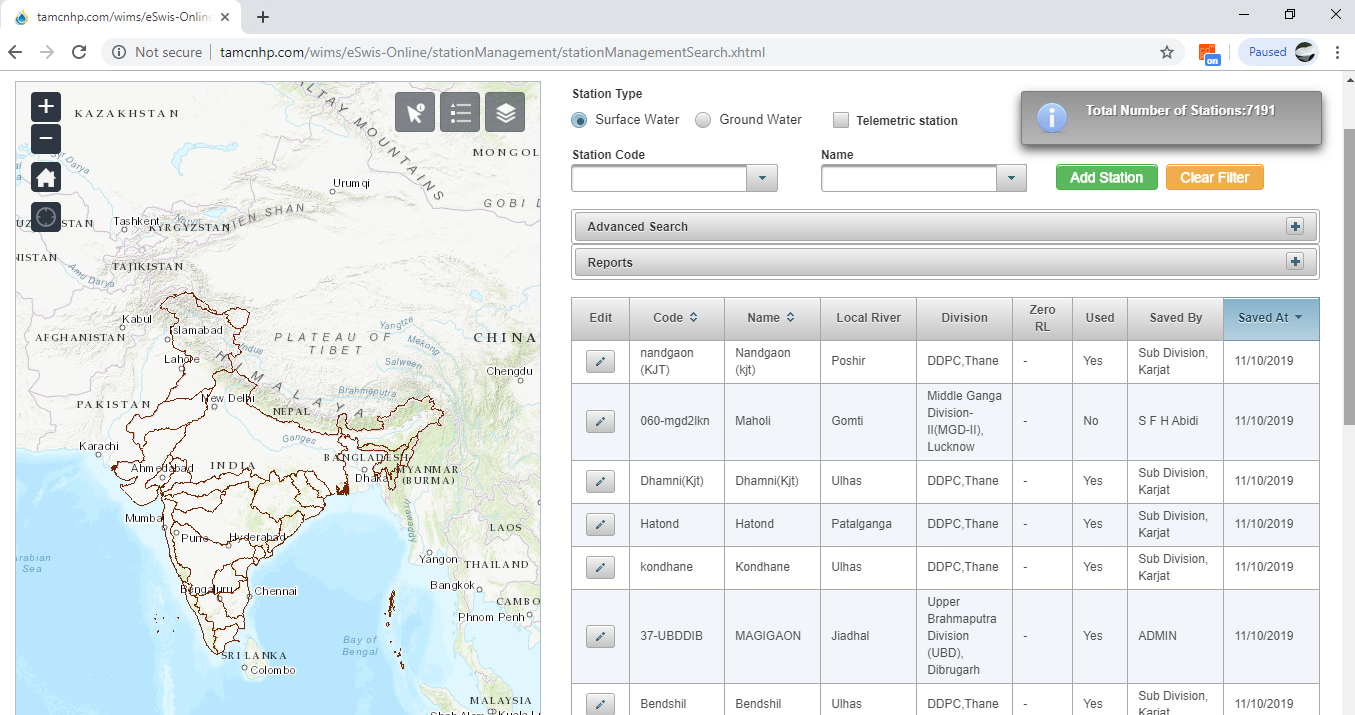 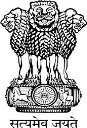 You can edit the field details  and click Save button to update the Surface Water /Ground Water station details
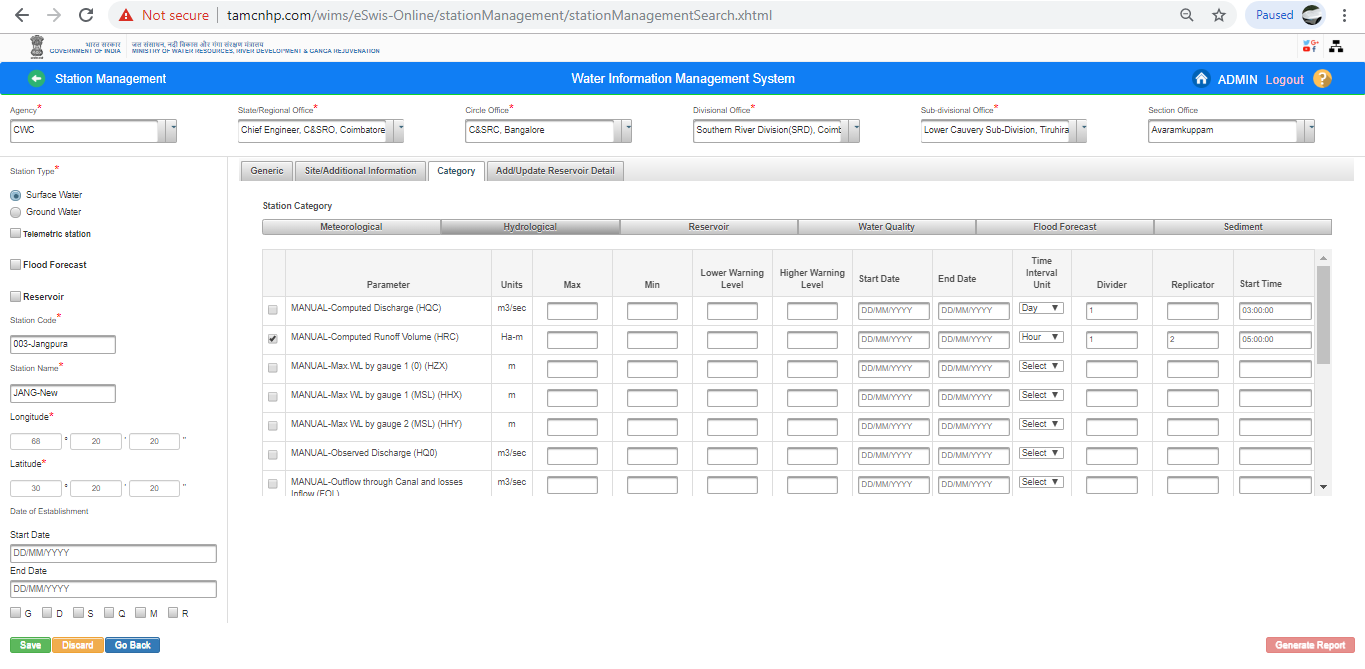 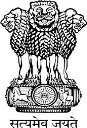 Generate Reports - If user wishes to get details about the Station as a report, then click on Generate Report button on the lower right on station page. A report will be generated as shown in Figure
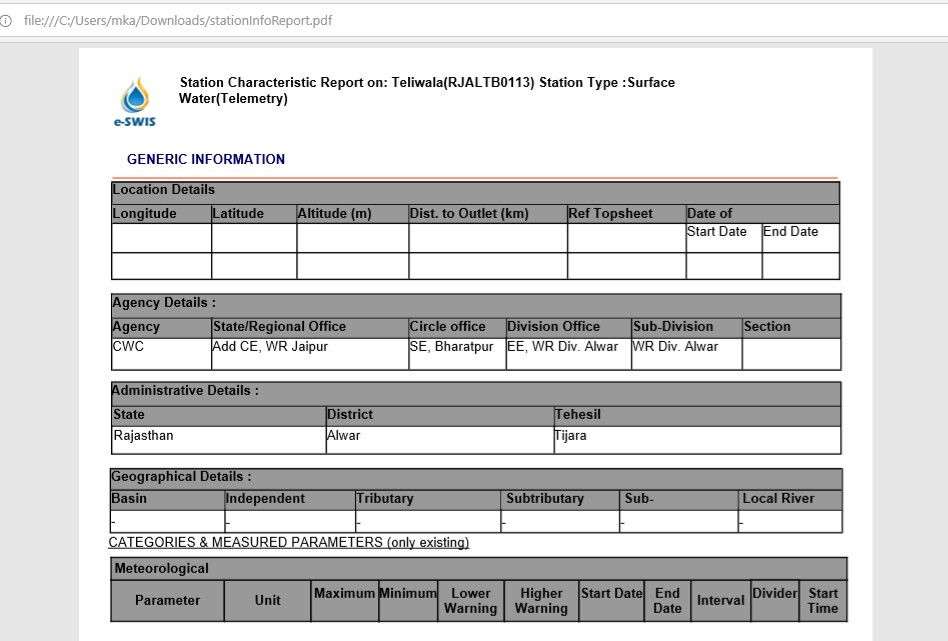 Select Station from Map
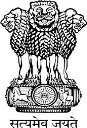 In case, user wants to Select Station from Map Section :                                                                       -Visualize the layer list using Layer List Tool   in the Map Section.Surface water /Ground Water stations are available on the map along with CWC basins and Subbasin Boundary.                                                  o To Identify Station Type- Surface water / Ground Water Legend Tool is provided in the Map Section. The user need to zoom to a scale where the points become visible on the map, then corresponding legend will appear in the Legend Window.                                                      oNavigate to the required station by zooming and panning on the map.   		          oUse icon on the map section top right and click on the station on Map Based on the station selected filters Station Name and Station Code will be filled in the form automatically.
Questions and Answers with Feedback
THANK YOU